Que sont les normes ? Développement, utilisation et avantages expliqués
Jeffrey G. Weiss	       		Tyler G. Welti
Conseiller juridique         		Partenaire          
Venable LLP		    		Venable LLP
Contexte de définition et d’utilisation des normes
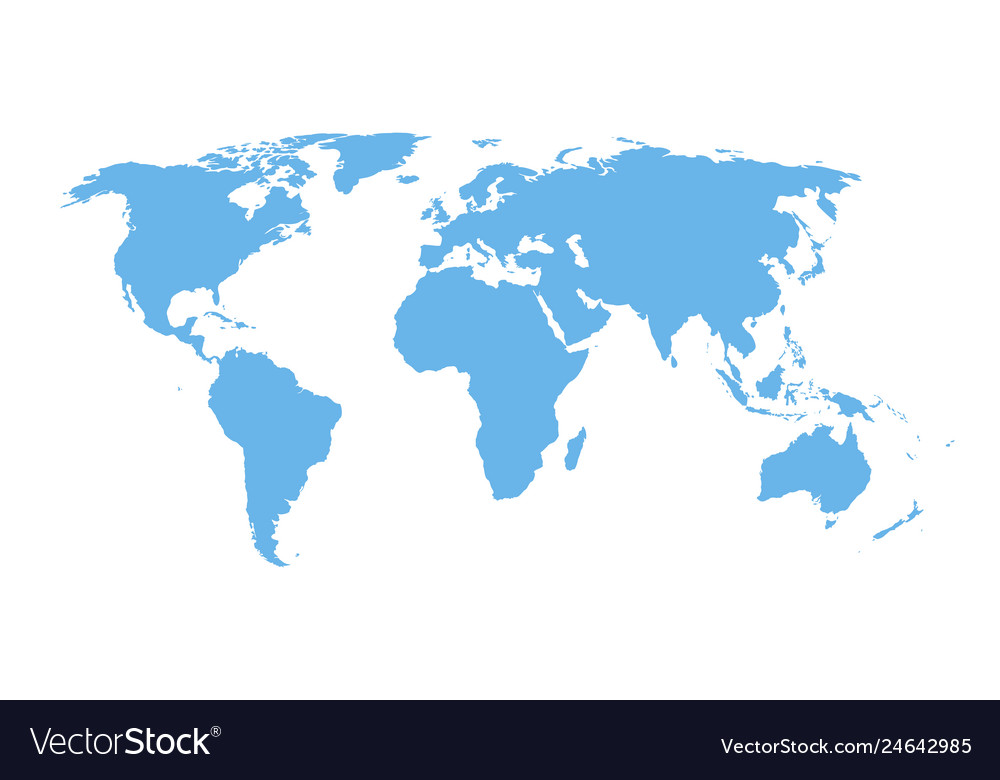 Normes internationales
2
Contexte des normes
Que sont les normes ?

ISO/IEC
Un « document, établi par consensus et approuvé par un organisme reconnu, qui fournit, pour un usage commun et répété, des règles, des directives ou des caractéristiques pour des activités ou leurs résultats, afin d’atteindre le degré d’ordre optimal dans un contexte donné ».

Circulaire A-119 l’Office de Gestion et du Budget 
Utilisation commune et répétée des règles, conditions, directives ou caractéristiques des produits/pratiques.
Définition des termes, classification des composants, délimitation des procédures, spécification des dimensions, des matériaux, des performances, des conceptions ou des opérations, mesure de la qualité et de la quantité dans la description des matériaux, des processus, des produits, des systèmes, des services ou des pratiques, méthodes d’essai et procédures d’échantillonnage, formats pour l’échange d’informations et la communication, ou descriptions de la forme et mesures de la taille ou de la solidité.
Terminologie, symboles, exigences en matière d’emballage, de marquage ou d’étiquetage applicables à un produit, un processus ou une méthode de production.
3
Contexte des normes
Quels types de normes existe-t-il ?

Norme de rendement
Énoncée en termes de résultats requis accompagnés de critères de vérification de la conformité, et ne précise pas les méthodes requises pour atteindre les résultats.
Norme de conception ou norme prescriptive
Spécifie les exigences de conception, comme les matériaux à utiliser, la manière dont une exigence doit être satisfaite ou la façon dont un article doit être fabriqué.
Norme non consensuelle
Comprend les normes de l’industrie et des entreprises ainsi que les « normes propres au gouvernement » qui ne sont pas établies par un processus consensuel complet.
Norme consensuelle volontaire
Développée dans un environnement ouvert et équitable spécifiquement défini avec l’accord général des parties prenantes (circulaire OMB A-119, NTTAA).
4
Contexte des normes
Normes internationales et commerce mondial

L’Accord de l’OMC sur les obstacles techniques au commerce (OTC) a pour objectif de garantir que les normes, les procédures d’évaluation de la conformité et les règlements techniques ne créent pas d’obstacles inutiles au commerce international.

L’Accord OTC reconnaît que les « normes internationales » peuvent améliorer l’efficacité de la production et du commerce international.
Les normes internationales, qui sont un sous-ensemble des normes consensuelles volontaires, représentent un consensus mondial pour résoudre un problème.

Deux documents importants de l’OMC
Les six principes du Comité des obstacles techniques au commerce de l’OMC pour la définition de normes internationales.
L’annexe 3 de l’Accord OMC/OTC – le Code de bonnes pratiques pour la préparation, l’adoption et l’application de normes.
5
Contexte des normes
Qui a défini la norme ISO 30500 ?

L’ISO est une organisation de normalisation non gouvernementale basée à Genève, en Suisse. 

Elle est composée des organismes nationaux de normalisation de ses 162 pays membres.

Elle a publié plus de 22 000 normes internationales et documents connexes.

Un comité technique a défini la norme ISO 30500 					 avec 32 pays membres participants et 								   16 pays membres observateurs.
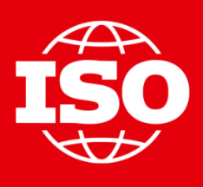 6
Contexte des normes
Comment l’ISO définit-elle des normes ?

Les 4 principes de l’ISO sur la mise au point de normes—les normes doivent être :
proposées en réponse à un besoin du marché
fondées sur l’avis d’experts internationaux
définies dans le cadre d’un processus multipartite
fondées sur un consensus.

Politique commune de l’ISO en matière de brevets
Obligation pour toute partie participant aux activités de l’ISO de communiquer tout brevet connu ou toute demande de brevet en cours d’examen essentiels aux normes.
Les titulaires de brevets doivent décider d’accorder une licence sur une base non discriminatoire ou de ne pas accorder de licence.
7
Contexte des normes
Comment l’ISO définit-elle des normes ?






Le processus se veut cohérent avec l’Accord OTC et les six principes :
Transparence
Ouverture
Impartialité et consensus
Phase préparatoire
Phase de comité
Phase d’enquête
Phase de publication
Phase de proposition
Phase d’approbation
obligatoire
facultative
Efficacité et pertinence 
Cohérence 
Dimension du développement
8
Contexte des normes
Avantages de l’utilisation de normes internationales

Les normes réduisent les coûts dans les secteurs public et privé.
Aident les décideurs politiques à gagner du temps et de l’argent dans le traitement d’un problème politique particulier. 
Améliorent les performances du secteur public, notamment sur le plan des marchés publics.
Permettent une distribution et une utilisation de produits sur différents marchés, ce qui réduit les inefficacités du marché et contribue au respect de la réglementation.

Les normes facilitent les échanges, le commerce et l’innovation.
Réduisent la présence d’obstacles inutiles au commerce.
Encouragent l’innovation, en particulier dans les cas où elle est fondée sur les performances.
Le respect des réglementations peut être démontré par l’évaluation de conformité pour renforcer la confiance.
9
Contexte des normes
Avantages de l’utilisation de normes internationales

Les normes internationales sont plus susceptibles d’être de meilleure qualité technique parce qu’elles sont mises au pont par un groupe d’experts internationaux.

Les normes internationales sont plus susceptibles de bénéficier d’un niveau d’adhésion plus élevé des parties prenantes, car elles sont élaborées dans un environnement multipartite par le biais d’un processus de consensus.

Le processus de normalisation internationale est conçu pour tenir compte d’un équilibre des intérêts, y compris de ceux des catégories historiquement sous-représentées et vulnérables de la société.
Les normes internationales peuvent transformer un marché en apportant aux gouvernements, aux acteurs du marché et aux consommateurs une confiance selon laquelle un nouveau produit a un fondement scientifique/technique solide, répond aux exigences de performance et a été validé par un consensus mondial.
10
Contexte des normes
Risques liés à l’utilisation des normes

Risques liés aux normes
La distorsion des marchés en privilégiant un produit par rapport à un autre.
L’entrave à l’innovation en imposant une seule façon de faire.

Risques liés à la manière dont les gouvernements utilisent les normes
La création d’obstacles non tarifaires au commerce. 
L’augmentation des coûts pour les entreprises et la diminution de la concurrence.

Les questions de propriété intellectuelle et de monopole

Les normes qui ne fonctionnent pas comme prévu 
P. ex., en raison des contraintes de la chaîne d’approvisionnement, du manque de pertinence mondiale, des pratiques d’adoption inadaptées. 

Il existe des outils importants pour gérer ces risques !
11
Contexte des normes
Comment les normes internationales sont-elles utilisées ?

Actions non gouvernementales
Utilisées comme le fondement de fait pour les opérations commerciales sur les marchés.
Systèmes de labellisation/certification de seconde et tierce parties.

Actions gouvernementales
Incorporées dans les lois, règlements et autres programmes.
Programmes de partage des coûts et priorités de financement. 
Décisions en matière de marchés publics. 
Systèmes incitatifs/allègements fiscaux.
Campagnes de sensibilisation.
Codes de conduite pour les fonctionnaires.
12
Contexte des normes
Comment les normes internationales sont-elles utilisées ?

Évaluation de la conformité, principaux types : certification, essais, inspection, surveillance. 
Peut être menée par une première partie (fabricant), une seconde partie (acheteur/utilisateur) et/ou une tierce partie (laboratoires, organismes d’inspection, organismes de certification).
Peut être accomplie seule ou de façon combinée (p. ex., essais et certification par une tierce partie).

Organismes d’évaluation de conformité
Approbation du gouvernement exigée dans certains pays.

Maintenance
Révision nécessaire tous les cinq ans.
13
Contexte des normes
Comment encourager l’utilisation des normes ?

Incitants financiers
Des gouvernements : p. ex., réductions d’impôts, rabais, décisions en matière de marchés publics, financement.
Des acteurs non gouvernementaux : financement, concours, récompenses.

Incitants non financiers 
Systèmes d’étiquetage volontaire (les labels sont des outils de valorisation qui peuvent procurer un avantage concurrentiel sur le marché).

Assistance technique/renforcement des capacités

Obtention de l’adhésion des parties prenantes (p. ex., campagnes de sensibilisation du public, ateliers, utilisation d’une norme internationale)
14